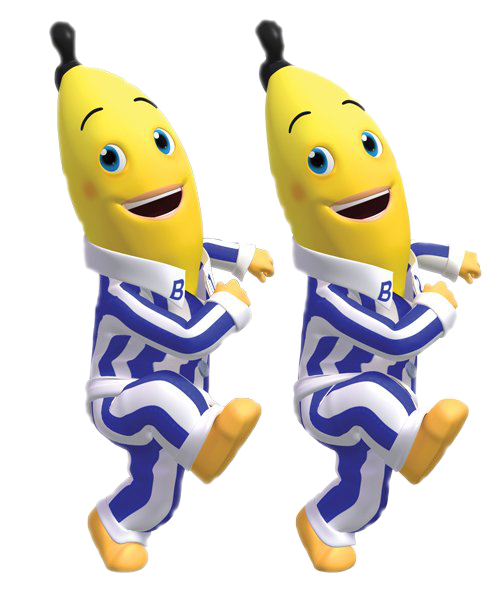 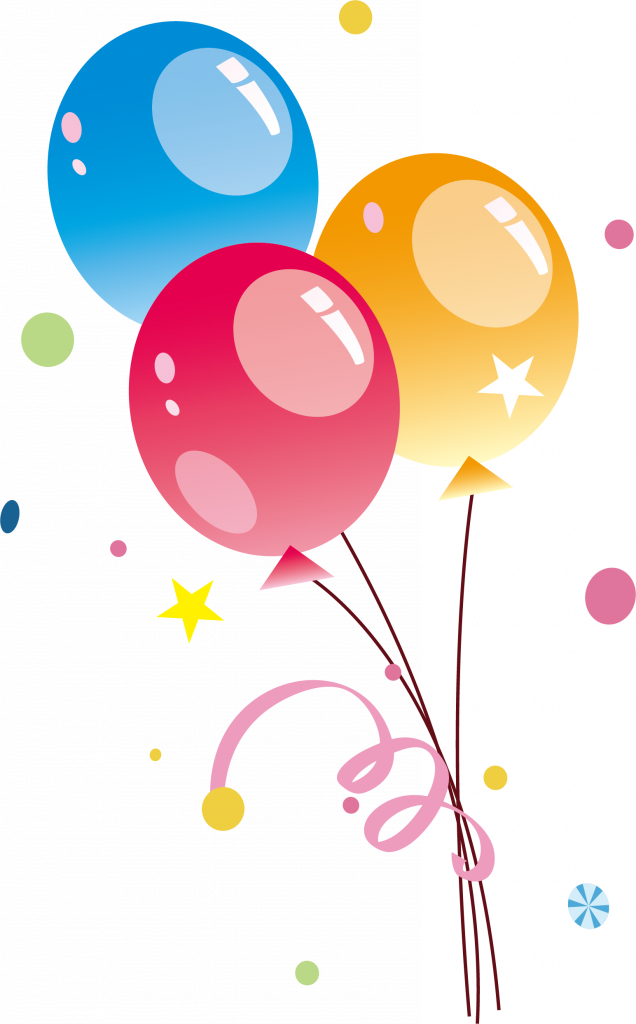 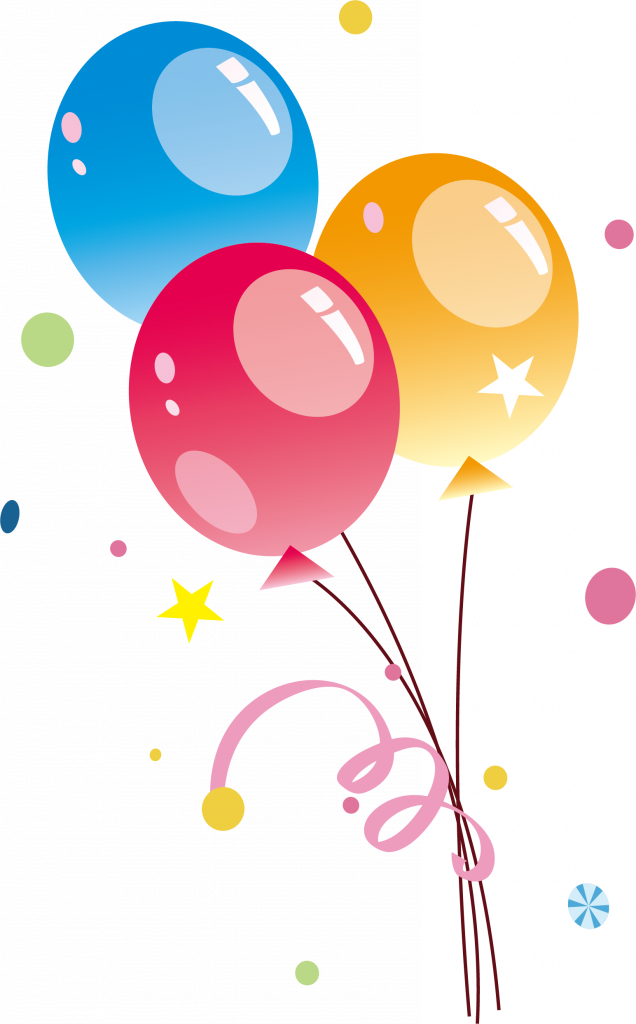 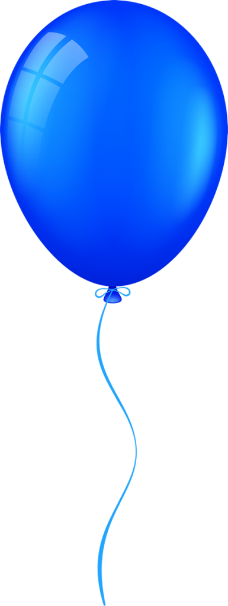 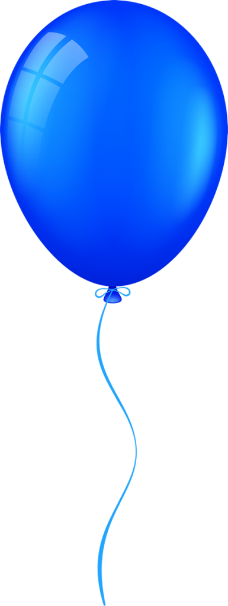 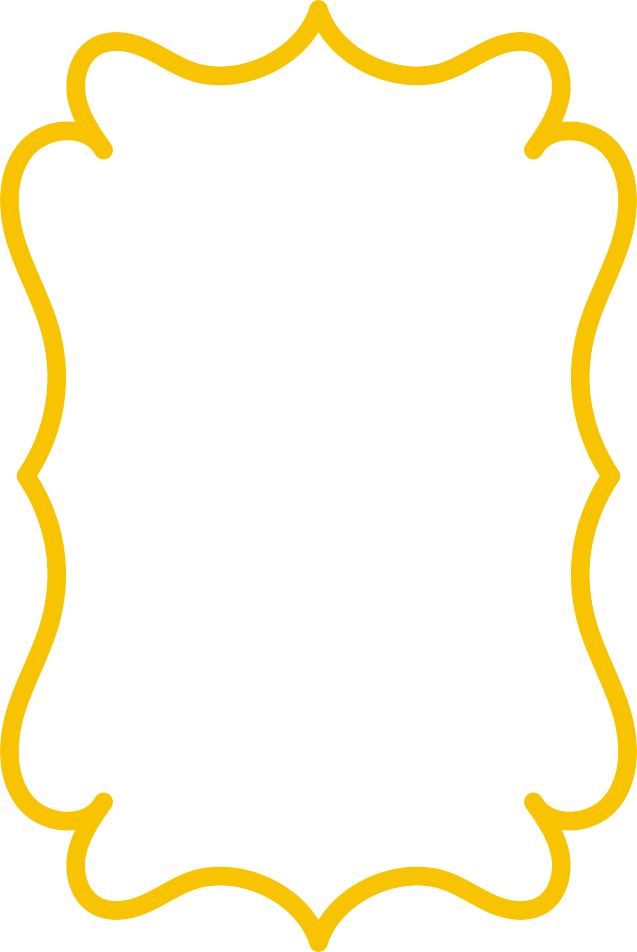 ¡FELIZ CUMPLEAÑOS!
Miguel
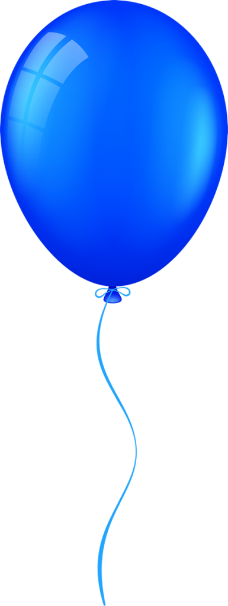 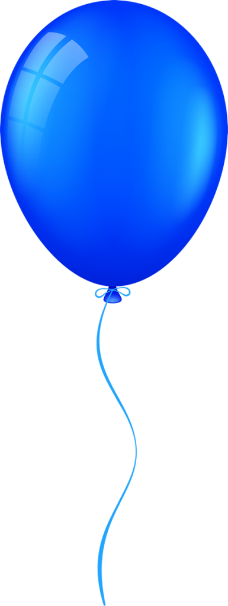 Ven acompañame a celebrar…
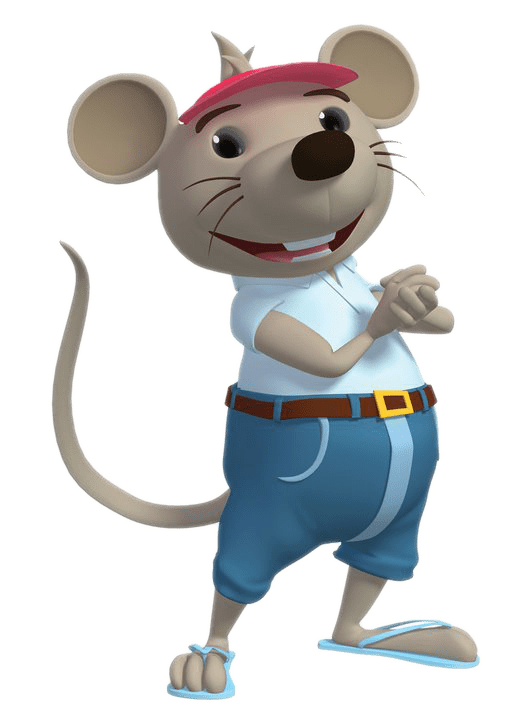 Mis 9 añitos
¡Será un día Divertido!
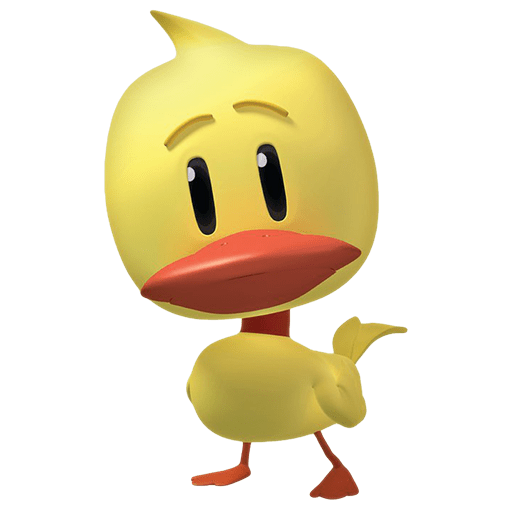 Dia: Sabado 3 de julio 
Hora: 4:00 pm 
Lugar: calle Los Rosales 
#120
www.megaidea.net